องค์การบริหารส่วนตำบลเมืองเสือ อำเภอพยัคฆภูมิพิสัย จังหวัดมหาสารคาม
 โทรศัพท์ 043-790799
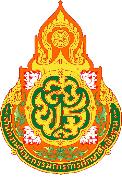 วันที่  ๔ มีนาคม 2565
องค์การบริหารส่วนตำบลเมืองเสือ ออกให้บริการจ่ายเบี้ยยังชีพผู้สูงอายุ ผู้พิการ และผู้ป่วยเอดส์ โดยมีกลุ่มเป้าหมาย ดังนี้
     ๑. ผู้สูงอายุ  จำนวน  ๖๓๙ คน  เป็นเงิน  ๔๑๗,๒๐๐  บาท
     ๒. ผู้พิการ  จำนวน  ๑๒๕  คน  เป็นเงิน  ๑๐๐,๖๐๐  บาท
     ๓. ผู้ป่วยเอดส์จำนวน  ๙  คน เป็นเงิน  ๔,๕๐๐  บาท
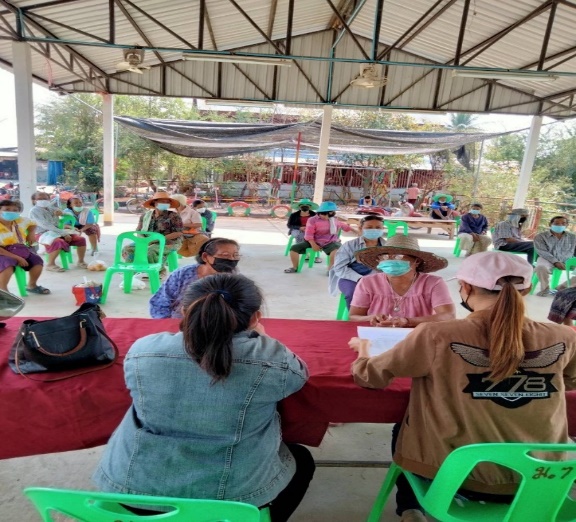 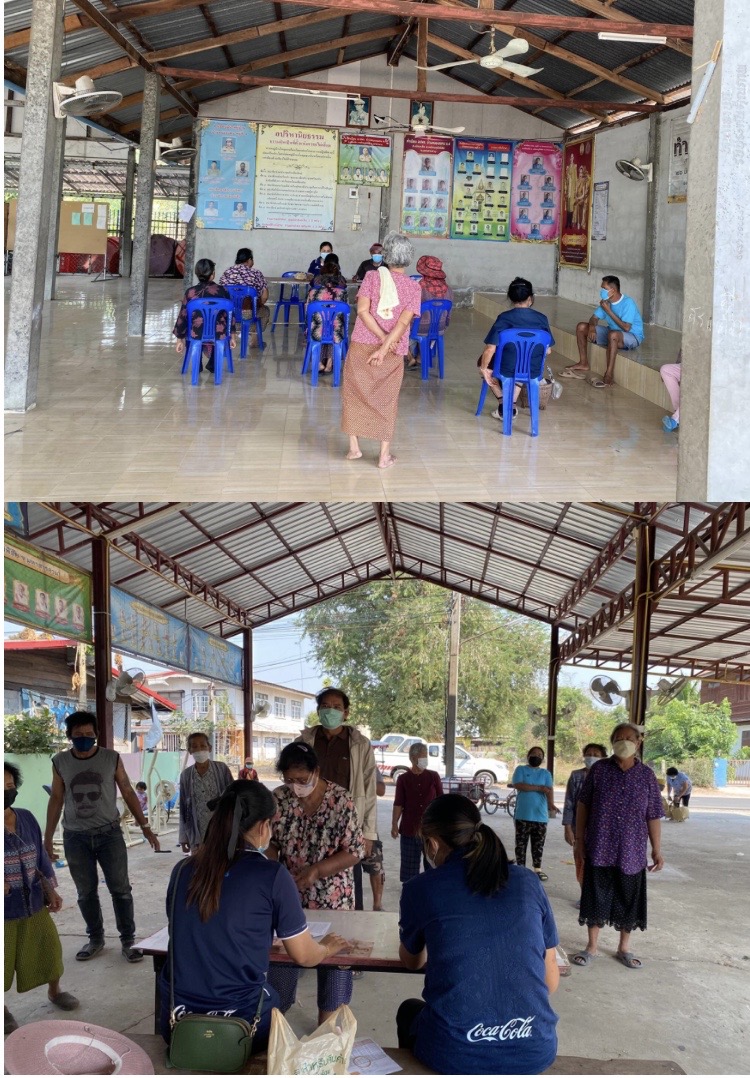 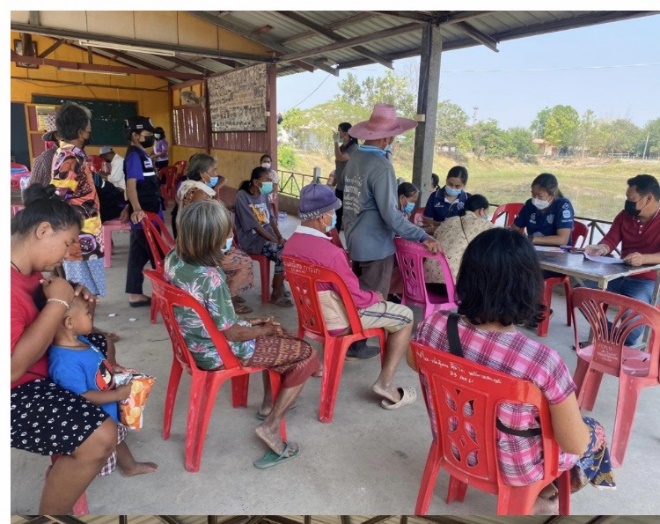 http://www.muangsua.go.th    https://www.facebook.com/muangsua.go.th